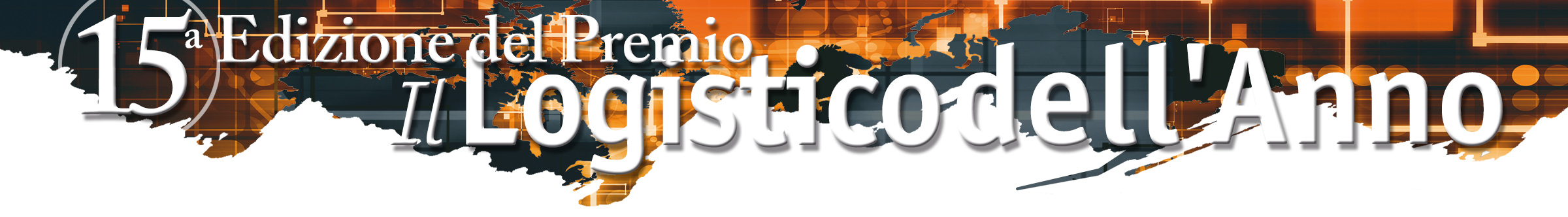 Orizzonti e sfide della logistica di oggi e di quella che verrà
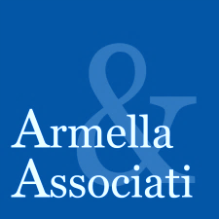 Avv. Sara Armella
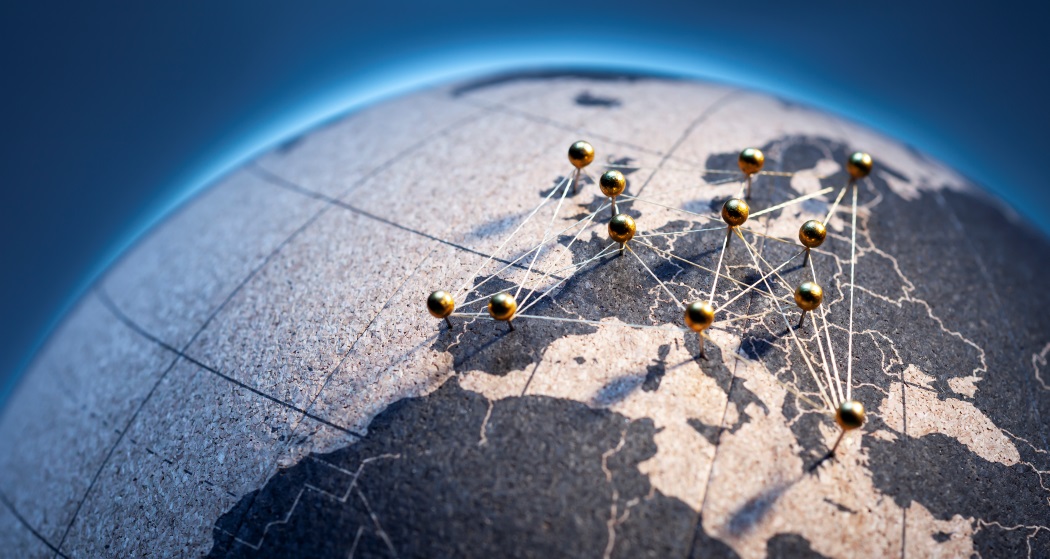 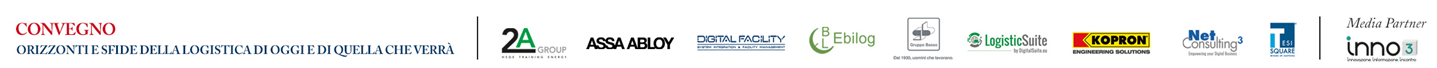 8 novembre 2019
Milano
Auditorium Giò Ponti di Assolombarda – via Pantano, 9
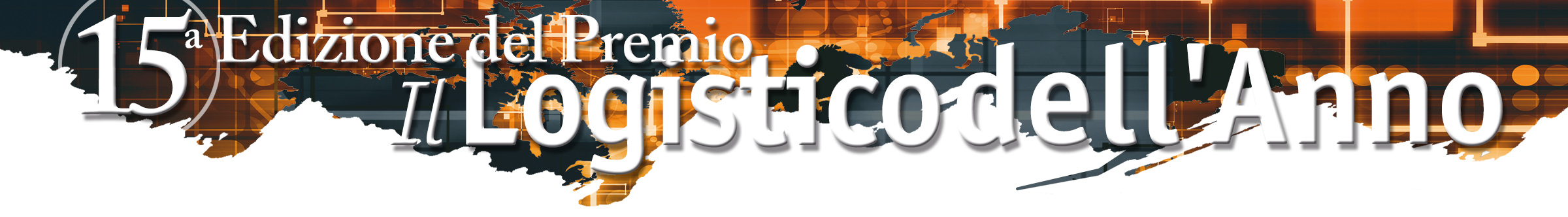 2
COMMERCIO E SUPPLY CHAIN INTERNAZIONALI:
 QUALE FUTURO TRA VECCHI E NUOVI PARADIGMI POLITICO-ECONOMICI?
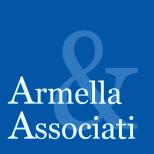 Copyright riservato. Sono vietati la riproduzione, l'elaborazione, la distribuzione, anche soltanto parziale, e ogni altro tipo di utilizzo senza previa autorizzazione.
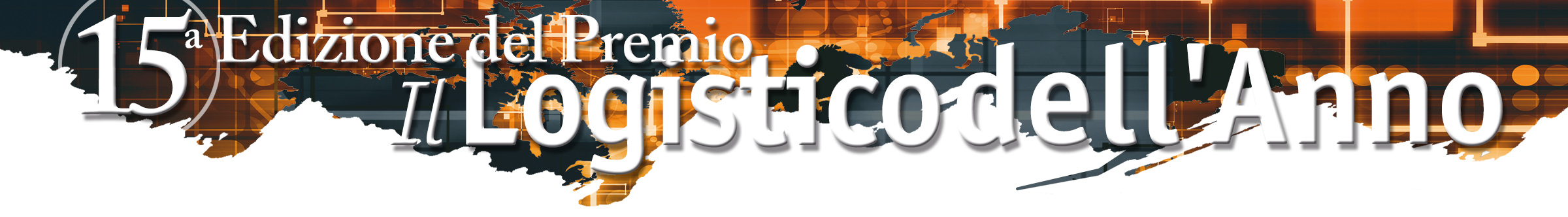 3
DAZI USA e BREXIT
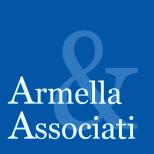 Copyright riservato. Sono vietati la riproduzione, l'elaborazione, la distribuzione, anche soltanto parziale, e ogni altro tipo di utilizzo senza previa autorizzazione.
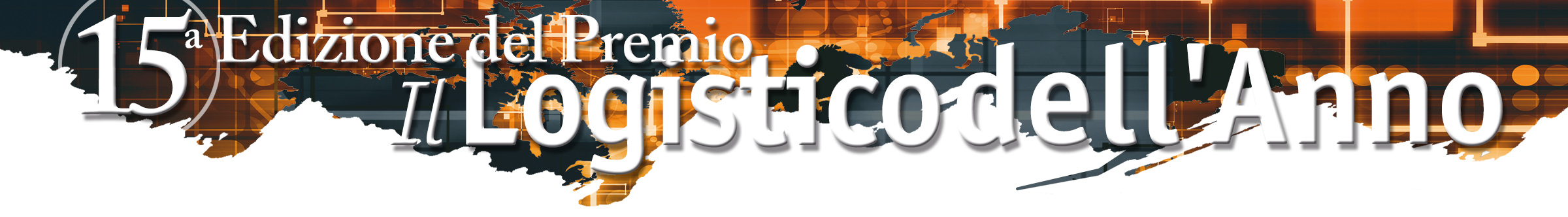 4
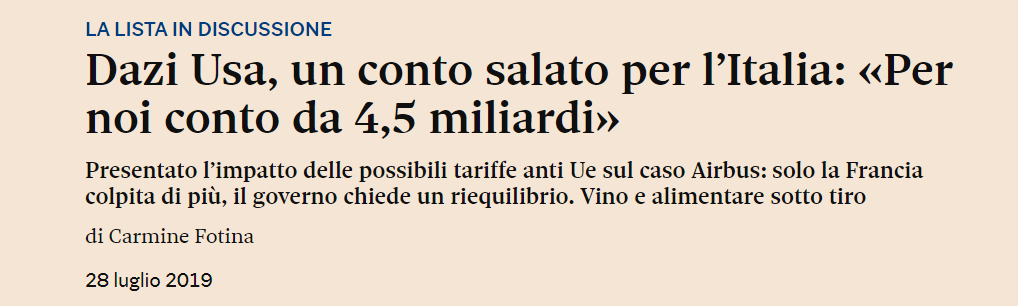 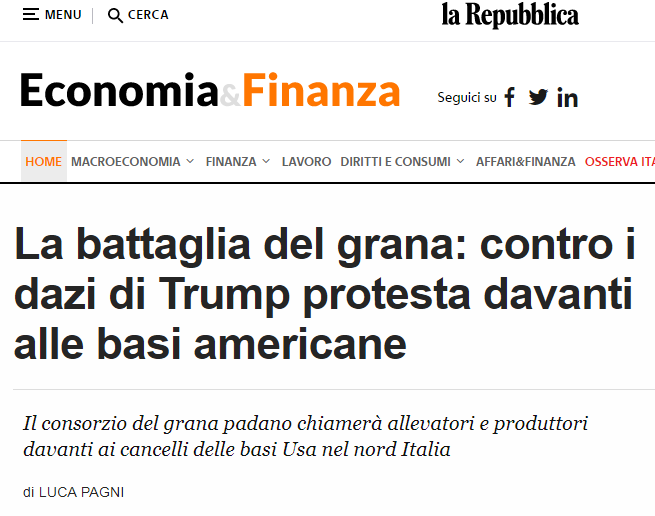 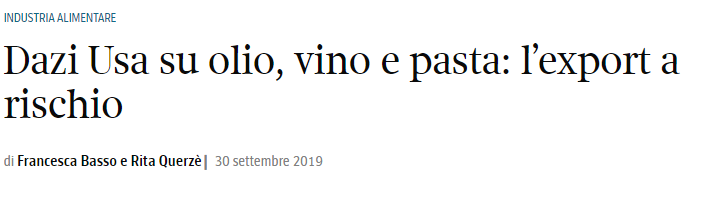 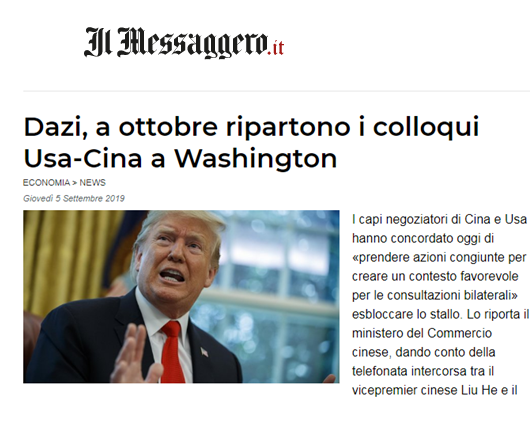 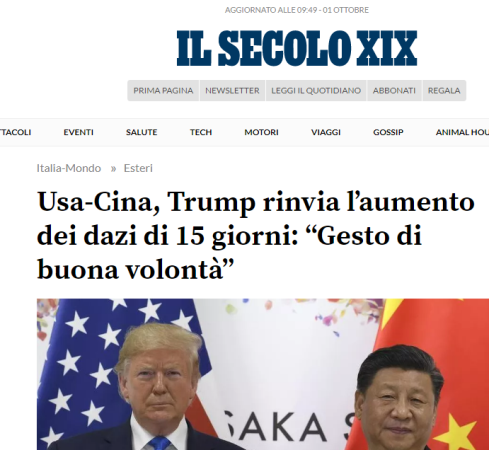 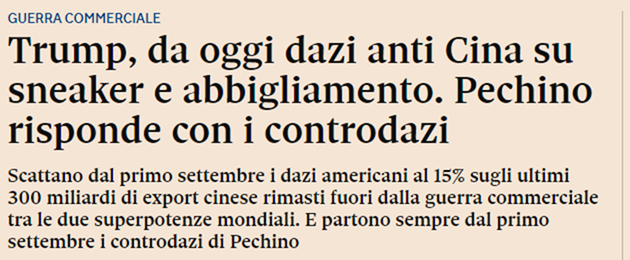 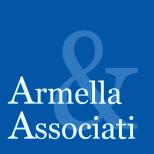 Copyright riservato. Sono vietati la riproduzione, l'elaborazione, la distribuzione, anche soltanto parziale, e ogni altro tipo di utilizzo senza previa autorizzazione.
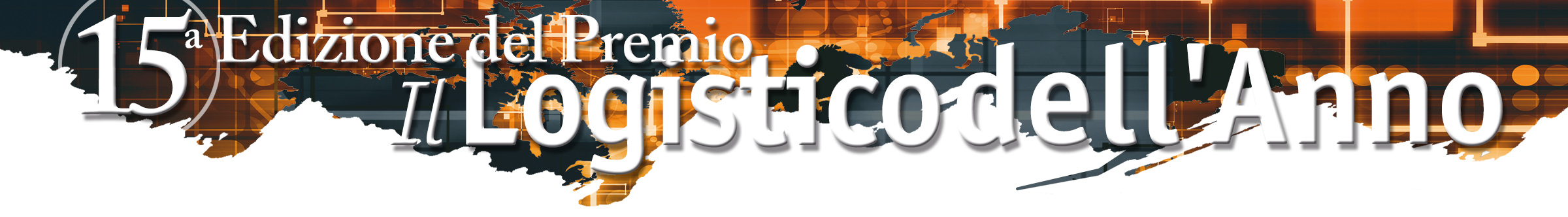 5
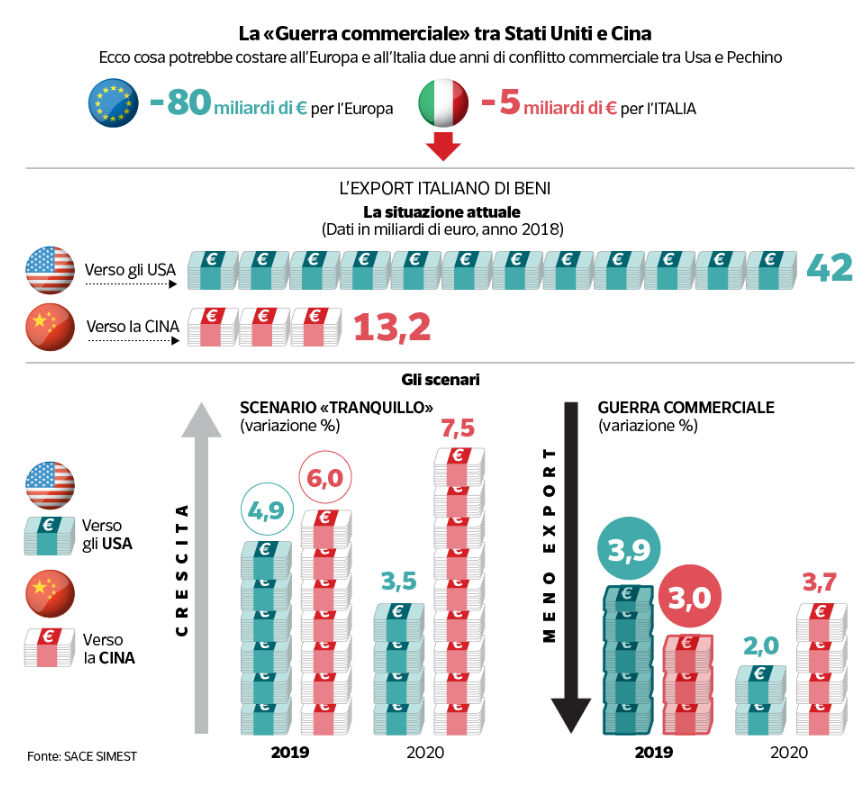 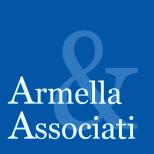 Copyright riservato. Sono vietati la riproduzione, l'elaborazione, la distribuzione, anche soltanto parziale, e ogni altro tipo di utilizzo senza previa autorizzazione.
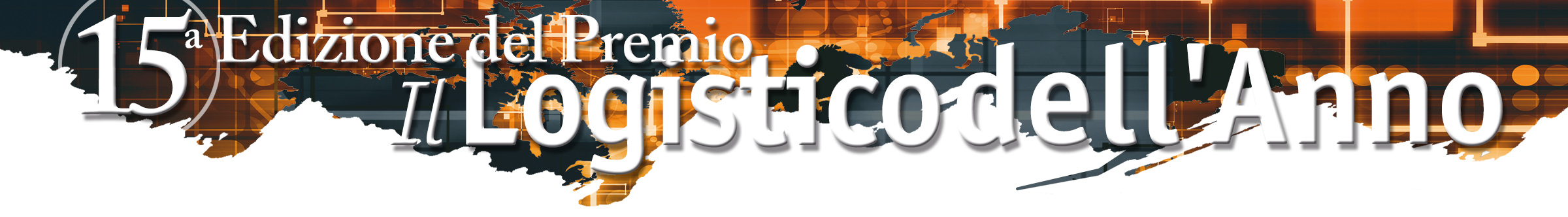 6
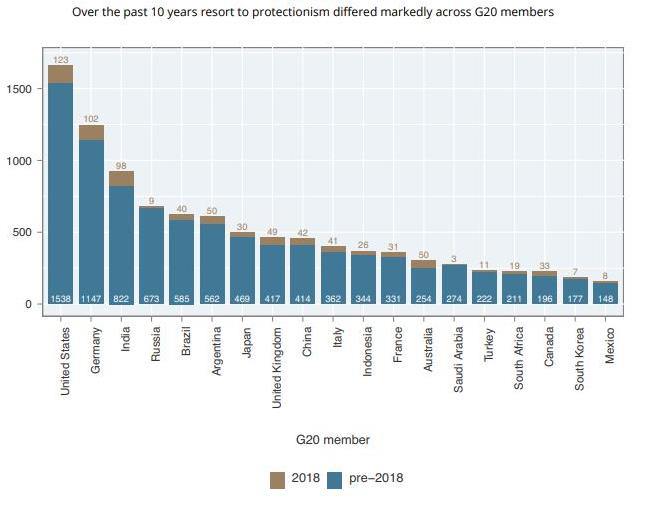 Brazen Unilateralism: the US-China tariff war in Perspective, The 23rd Global Trade Alert Report, www.globaltradealert.org)
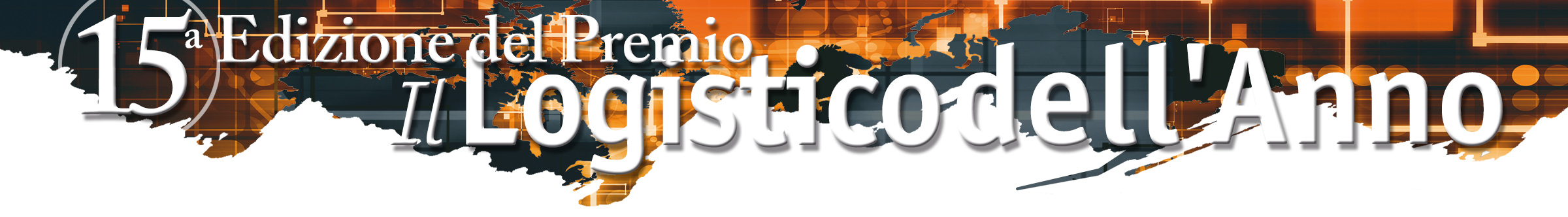 7
Conseguenze future
Le guerre commerciali aumentano l'incertezza per le imprese

	È legittimo aspettarsi che la politica commerciale di Trump possa comportare:	
		



	un calo della spesa negli investimenti aziendali e una diminuzione della produttività del lavoro con 	conseguenti ricadute sui salari reali 


                      

	un dissolvimento delle catene del valore con un sostanziale aumento dei costi a carico delle imprese che 	dovranno far fronte al venir meno di importanti 	reti commerciali
1
2
3
una minore crescita della produttività e, in definitiva, livelli di vita più bassi
Source: Aghion P. and Howitt P. (2006), Appropriate growth Policy: a unifying framework, Journal of the European Economic Association
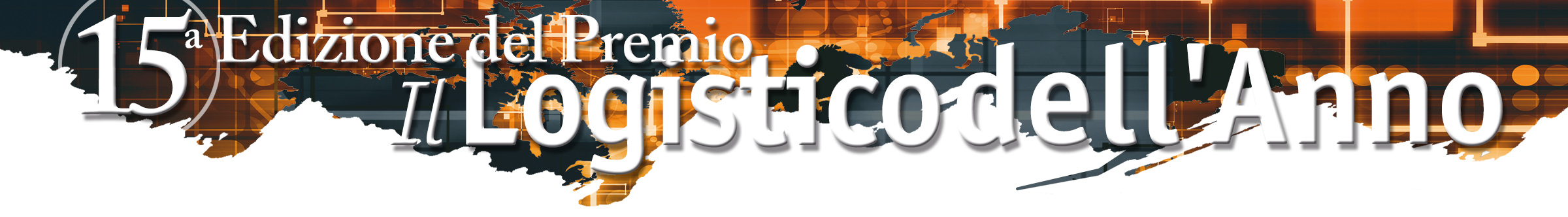 8
EFFETTI ECONOMICI
1% DAZI
- 6% IMPORTAZIONI
- 140 MILIARDI DI $ DI IMPORTAZIONI
- 19 MILIARDI DI $ DI SPESA PER I CONSUMATORI
- 7 MILIARDI DI $  PERDITA COMPLESSIVA DI WELFARE PER GLI USA
Source: Amiti M., Redding S. and Weinstein D., (2019), The Impact of the 2018 Trade War on U.S. Prices and Welfare, Working Paper, NBER, WP
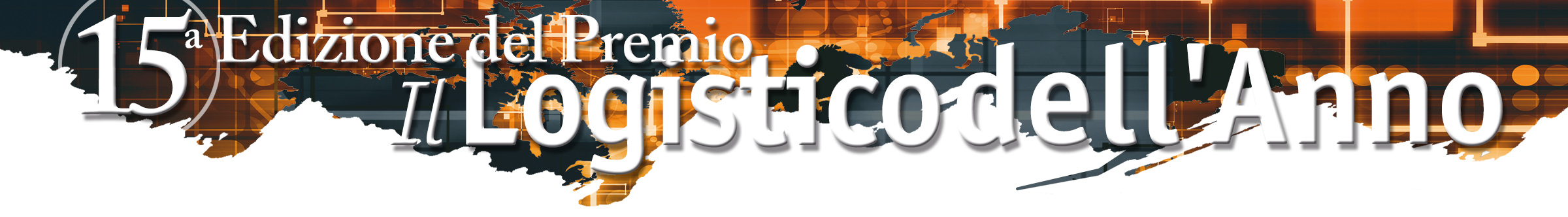 9
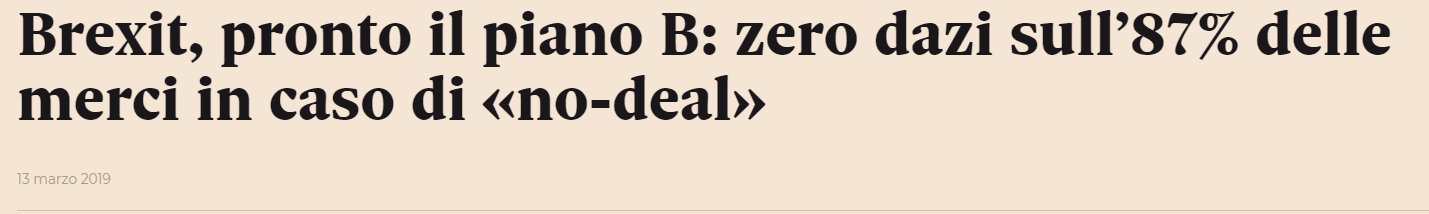 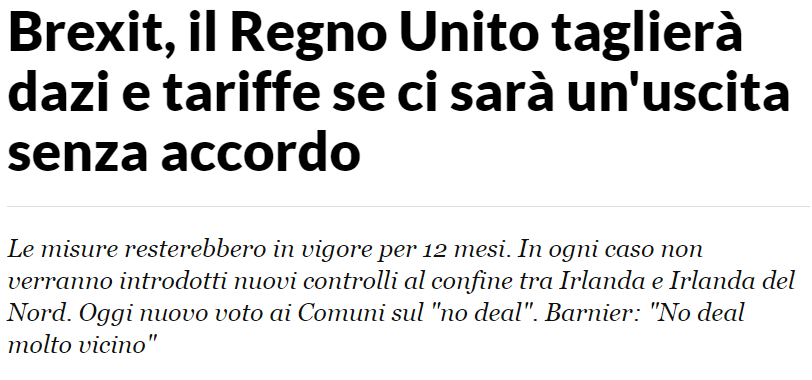 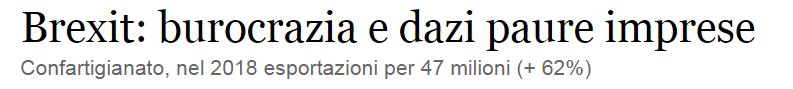 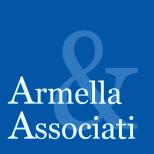 Copyright riservato. Sono vietati la riproduzione, l'elaborazione, la distribuzione, anche soltanto parziale, e ogni altro tipo di utilizzo senza previa autorizzazione.
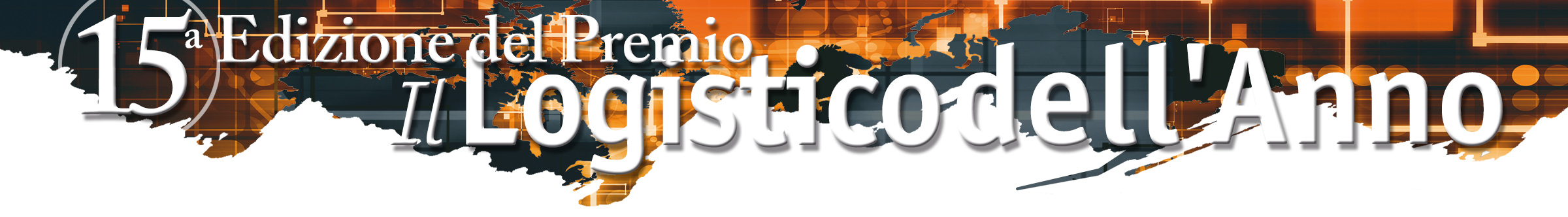 10
Export Italia – i principali partners
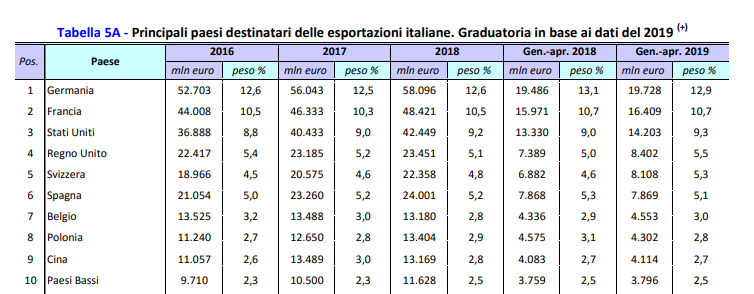 Fonte MISE
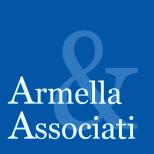 Copyright riservato. Sono vietati la riproduzione, l'elaborazione, la distribuzione, anche soltanto parziale, e ogni altro tipo di utilizzo senza previa autorizzazione.
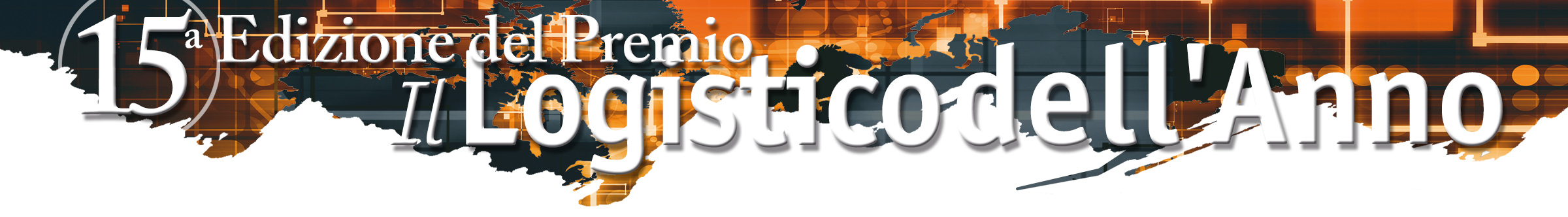 11
Import Italia – i principali partners
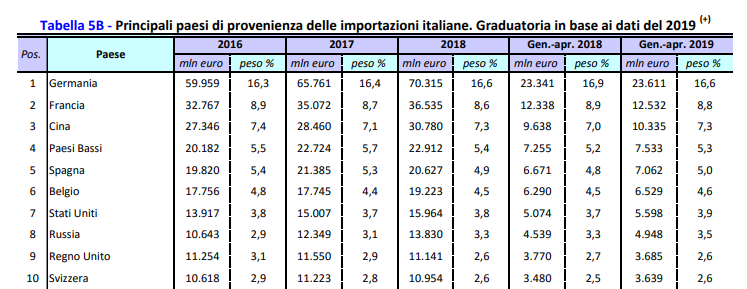 Fonte MISE
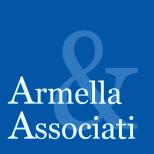 Copyright riservato. Sono vietati la riproduzione, l'elaborazione, la distribuzione, anche soltanto parziale, e ogni altro tipo di utilizzo senza previa autorizzazione.
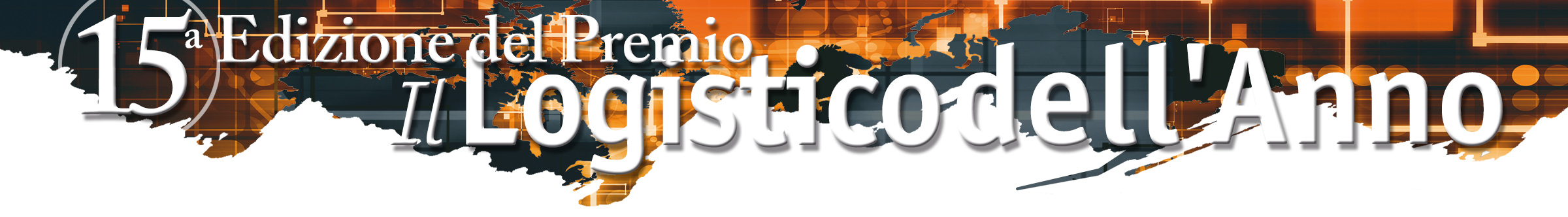 12
Accordo «Johnson»
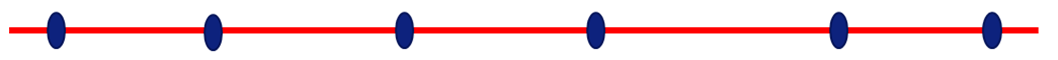 24 luglio     	     28 agosto 		6 settembre 	             18 settembre         		 24 settembre		17 ottobre	                          31 ottobre
24 luglio 2019 sostituzione di Theresa May con Boris Johnson, tra i promotori della campagna “pro leave” del referendum sulla Brexit

28 agosto 2019 Boris Johnson decide di sospendere i lavori del Parlamento inglese fino al 14 ottobre 2019

6 settembre 2019 la Camera dei lord inglese, con la legge anti no-deal (“The EU Bill”) obbliga il Governo britannico ad avviare una nuova trattativa con l’Unione europea se, entro il prossimo 19 ottobre, non sarà raggiunto un nuovo accordo con Bruxelles

18 settembre 2019 il Parlamento europeo approva una risoluzione con la quale apre alla possibilità di un’eventuale richiesta di proroga della scadenza del 31 ottobre, per evitare un'uscita senza accordo


24 settembre 2019 la Corte Suprema britannica ha dichiarato illegittima la sospensione, consentendo la ripresa del dibattito parlamentare sulla Brexit.

17 ottobre 2019 Il Governo britannico e l’Unione europea nel mese di ottobre 2019 hanno condiviso la bozza di un nuovo accordo 

31 ottobre 2019 data fissata per l’uscita automatica senza accordo nell’ipotesi del mancato terzo rinvio approvato con unanimità dal Consiglio europeo

PROROGA DELL’UE
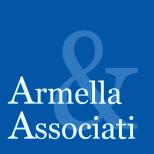 Copyright riservato. Sono vietati la riproduzione, l'elaborazione, la distribuzione, anche soltanto parziale, e ogni altro tipo di utilizzo senza previa autorizzazione.
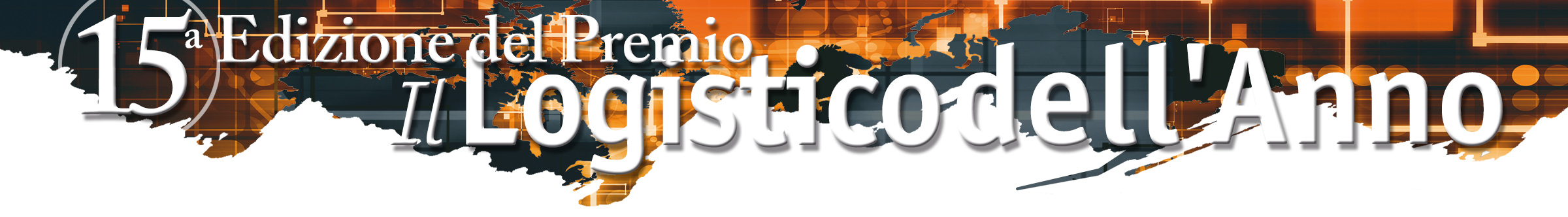 13
Nel momento economico attuale, e ancora più negli anni a venire, la crescita delle imprese sarà condizionata dalla loro capacità di comprendere il contesto economico insieme alle trasformazioni in atto e di adeguare la propria offerta 

Lo sviluppo dell’export grazie ai nuovi accordi di libero scambio, il commercio elettronico, le guerre commerciali e i nuovi dazi, sono fattori che possono incidere fortemente sulle strategie aziendali e sulle linee di sviluppo
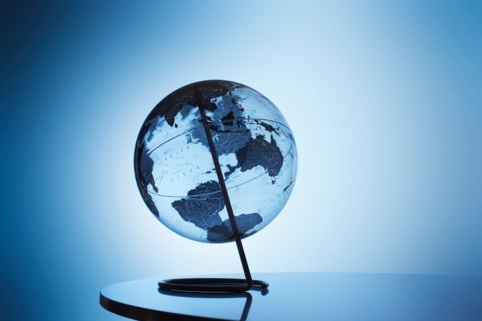 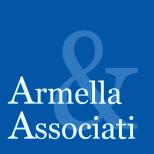 Copyright riservato. Sono vietati la riproduzione, l'elaborazione, la distribuzione, anche soltanto parziale, e ogni altro tipo di utilizzo senza previa autorizzazione.
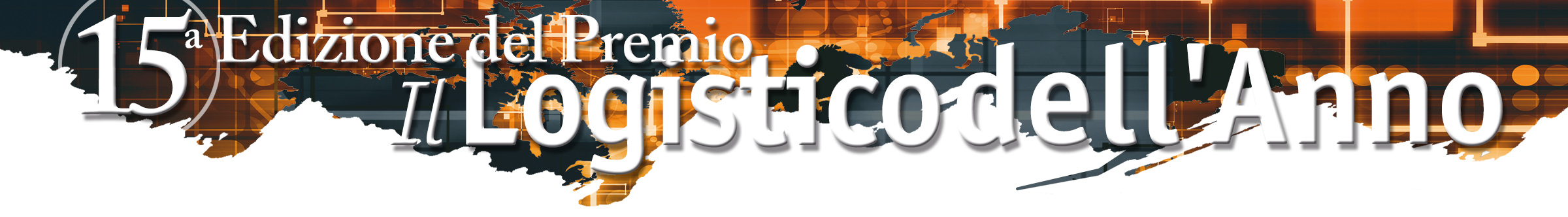 14
I cicli produttivi – la catena del valore
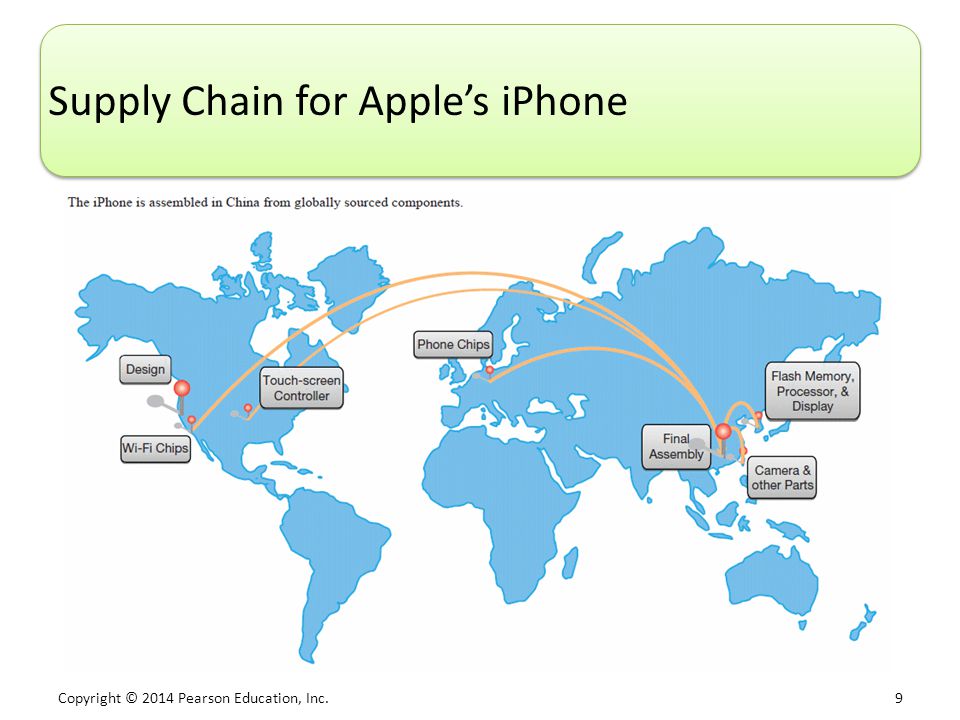 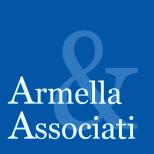 Copyright riservato. Sono vietati la riproduzione, l'elaborazione, la distribuzione, anche soltanto parziale, e ogni altro tipo di utilizzo senza previa autorizzazione.
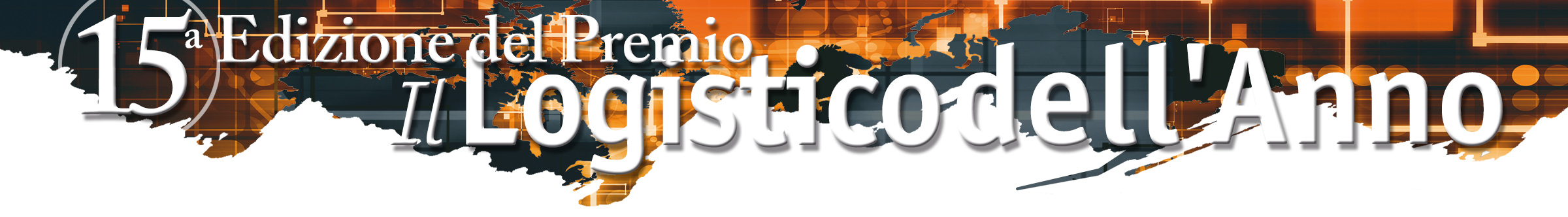 15
Le imprese affidano ad altre imprese la realizzazione di componenti
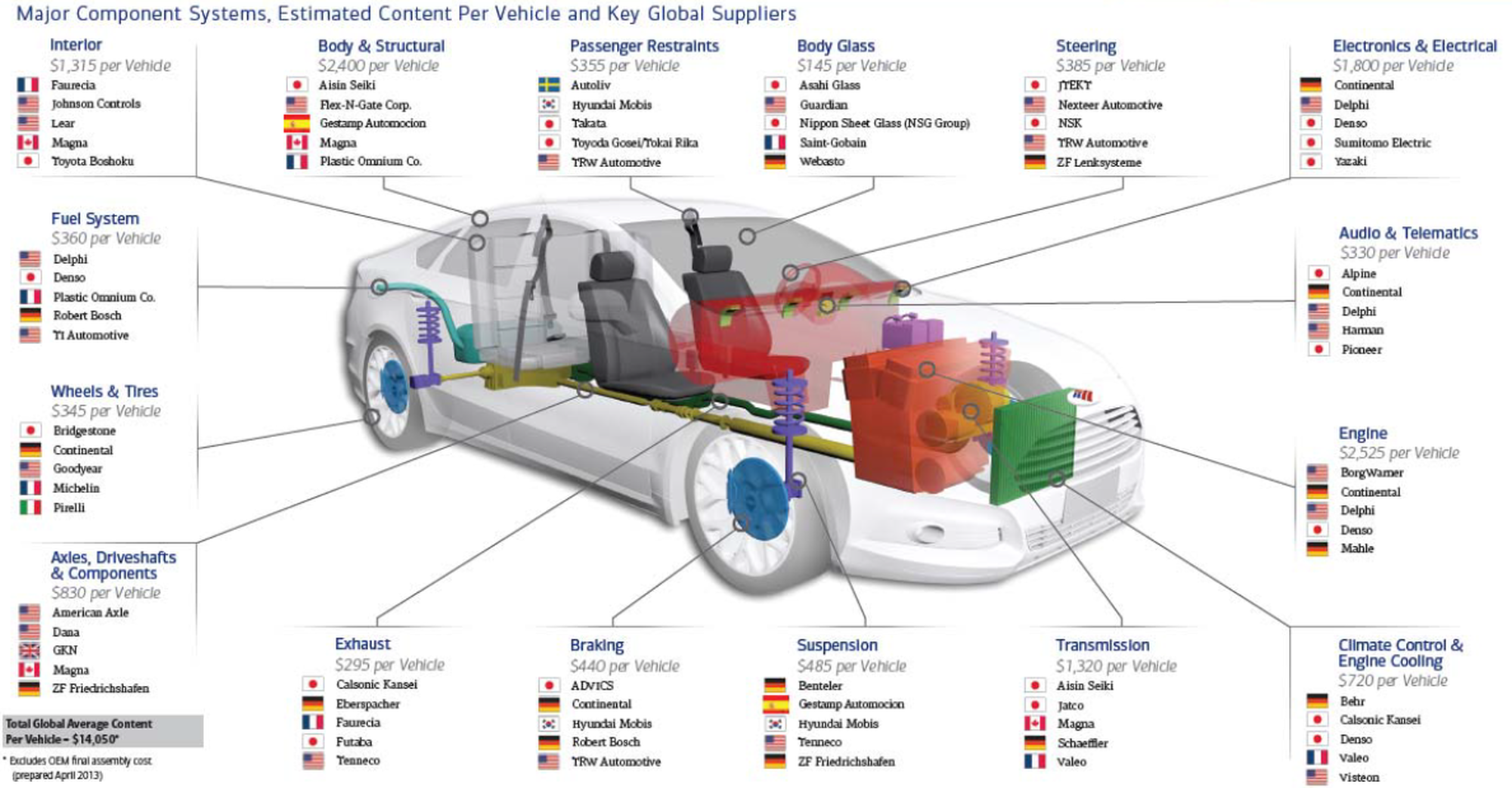 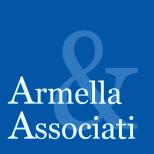 Copyright riservato. Sono vietati la riproduzione, l'elaborazione, la distribuzione, anche soltanto parziale, e ogni altro tipo di utilizzo senza previa autorizzazione.
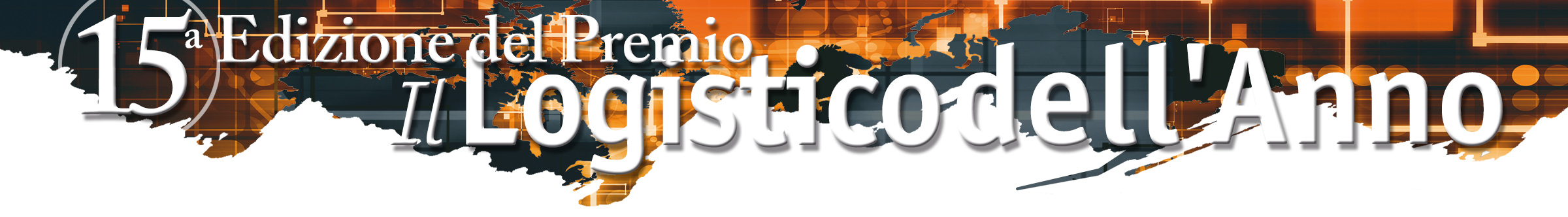 16
Operare con l’estero richiede competenza, preparazione e costante aggiornamento in settori finora poco noti
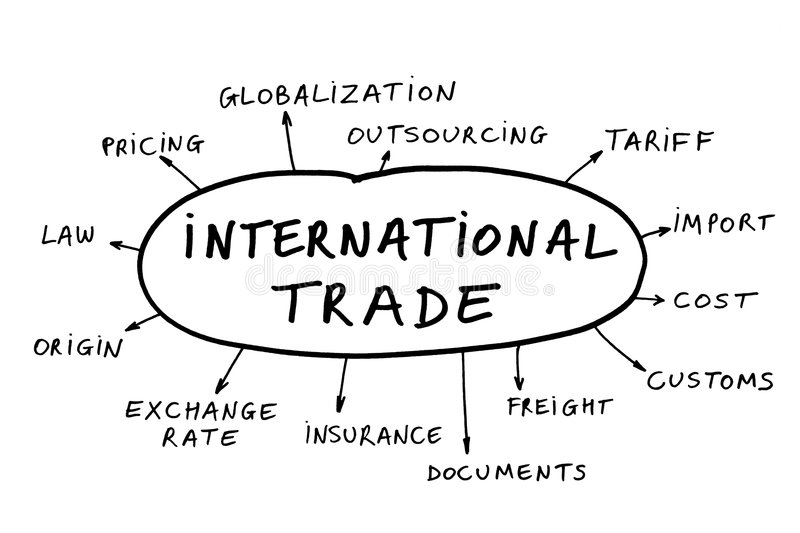 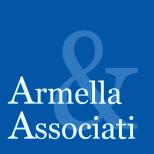 Copyright riservato. Sono vietati la riproduzione, l'elaborazione, la distribuzione, anche soltanto parziale, e ogni altro tipo di utilizzo senza previa autorizzazione.
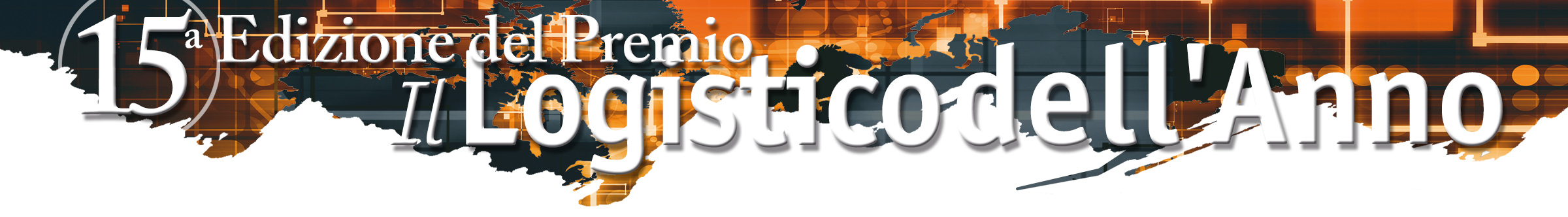 17
Disintermediazione della catena distributiva
Catena logistica E-commerce
Ordina, invia e paga
Fonte: eBay
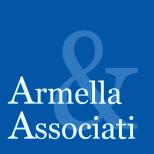 Copyright riservato. Sono vietati la riproduzione, l'elaborazione, la distribuzione, anche soltanto parziale, e ogni altro tipo di utilizzo senza previa autorizzazione.
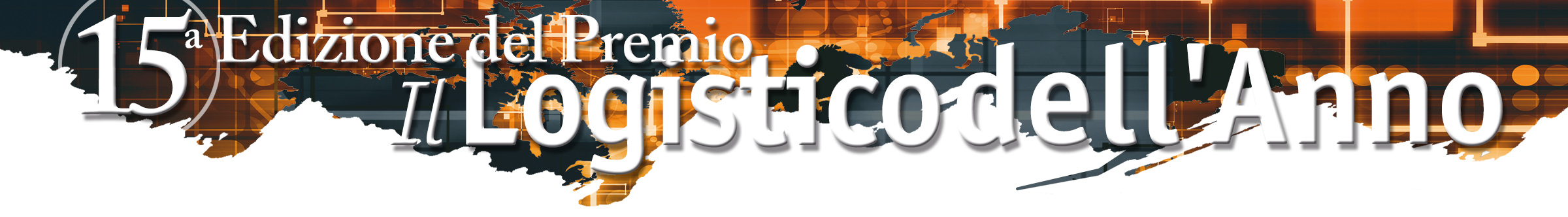 18
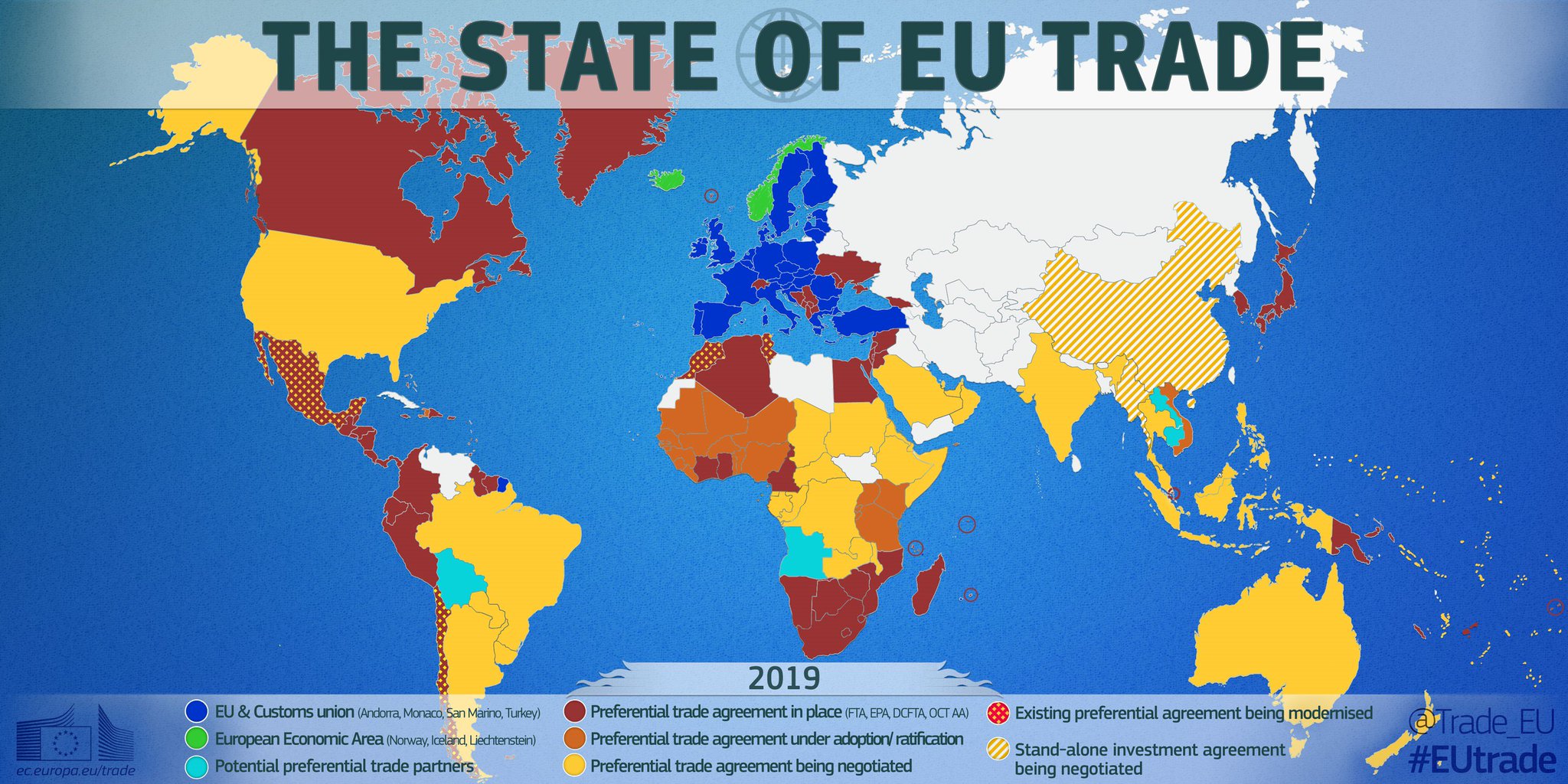 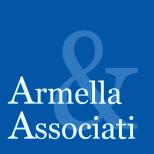 Copyright riservato. Sono vietati la riproduzione, l'elaborazione, la distribuzione, anche soltanto parziale, e ogni altro tipo di utilizzo senza previa autorizzazione.
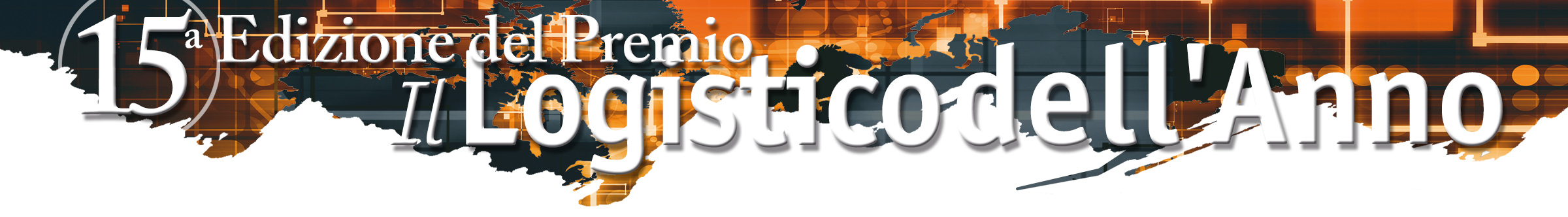 19
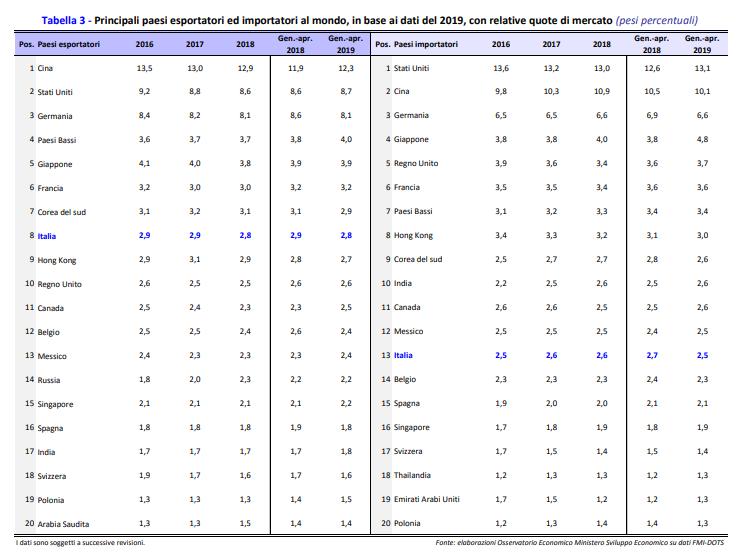 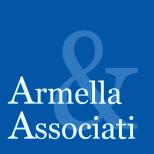 Copyright riservato. Sono vietati la riproduzione, l'elaborazione, la distribuzione, anche soltanto parziale, e ogni altro tipo di utilizzo senza previa autorizzazione.
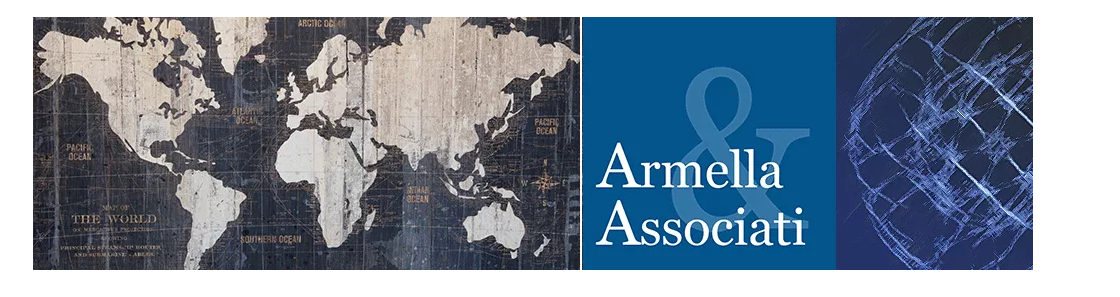 Grazie per l’attenzione!!
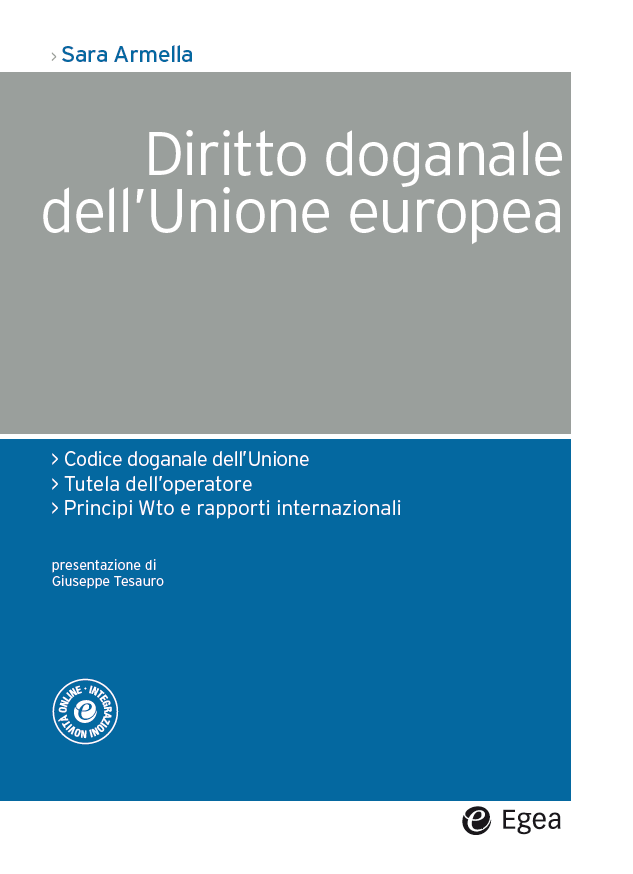 Seguiteci anche su Linkedin – profilo Studio Legale Armella e Associati – per essere sempre aggiornati sui temi fiscali e doganali
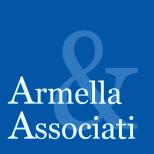 I testi e i commenti riportati nelle schede che precedono, ancorché frutto di un’attenta analisi e valutazione, devono intendersi forniti senza alcuna responsabilità. 
Copyright riservato. È vietata ogni riproduzione, anche parziale.